Unit 4: Law & Legal System
Juvenile Crime
Juvenile = “a young person” or someone under 18; some say under 16
States have special laws for juveniles who commit crimes
A delinquent = juvenile found guilty of braking the law
Most juvenile arrests were for what crimes???
Arson & larceny
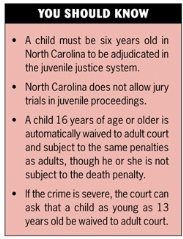 What is it?
Why do kids commit crimes???
Poor home conditions
Parents who can’t take responsibility for their kids
Alcohol, drugs, or abuse in the home
Bad neighborhoods
Crime = only way out
Part of a gang / gang influence
Causes of Juvenile Crime
Dropping out of school / unemployment
Greater risk of crime
Drinking & drugs
Consumption is already a crime, but can lead to other crimes
Addicts sometimes commit crimes  to feed the habit 
Peer pressure 
Kids who hang out with delinquents = more likely to become delinquent themselves
Causes of Juvenile Crime
Used to be that 7 years and older = adult
Reform to the juvenile justice system during the 1870s
Re-educate kids rather than punish kids
1967 Supreme Court decided juvenile offenders have same due process rights as adults
No right to jury trial / juveniles have hearings
Juvenile Justice System
Treatment/Punishment:
Foster care
Taken out of home if care is inadequate
Juvenile corrections
Detention centers, formal prison for minors, training school or boot camp
Thought to have little effect
Probation – must follow certain rules and report to probation officer for certain time period instead of going to jail
Opportunity to show change
Counseling
Juvenile Justice System
Controversy about trying juveniles as adults for certain crimes
Most states will put juveniles on trial as adults under certain circumstances
14 yrs + and committed a felony
Punished as adults
Juvenile Justice System
What can you do to avoid trouble????
No drugs / alcohol (underage)
Go to school & graduate
Don’t give in to peer pressure
Be involved…stay busy
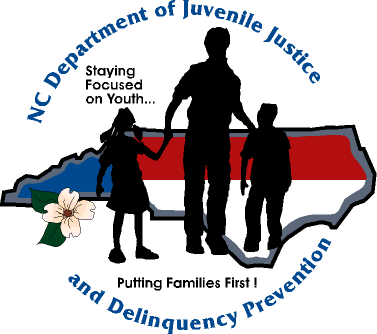 Staying Out of Trouble!!!
Unit 4: Law& the Legal System
Law & the Family
Marriage Regulation
State legislatures set family laws – regulate marriage, divorce, & rights/responsibilities of adults & kids in a family
Marriage laws are specific to each state
Most states – must be 18
Some states – 16 w/ parental consent 
“think it over” period before receiving license
Some states – medical exam
Most states – need civil or religious official
Civil = justice of peace, mayor, judge
Need witnesses 
Most states – man/woman
Protecting Children
Children have legal rights / U.S. can step in if not given proper care
Teachers & doctors required to report suspected abuse
Child abuse – emotional, physical, or sexual abuse inflicted on child by other ppl
Acts with risk of harm to a child or failing to protect a child = child abuse
Kids may be taken away and placed in foster home – home of ppl unrelated who will take care 
Foster parents paid by state
Children can be placed under care of a guardian – person appointed by state to care for child/adult 
Some kids adopted by guardians – they legally become their parent
Divorce
Divorce – legally ending a marriage
States set divorce laws
Divorces filed bc marriage has probs that can’t be solved = no-fault divorce
No specific cause or charge against someone
Complicated / follow lawyer advice 
Dividing assets, custody, visitation, $upport
If couple can’t come to agreement a judge decides
U.S. one of highest rates in world
1 mill + end in divorce each year